HomeroomAugust 27, 2018
Starting the Year off Right
Ragsdale School Rules and Procedures
Homeroom Agenda – First Day
Morning Announcements/Pledge
Schedule Information
GCS Handbook
Photo Consent Form 
Military Relationship Form 
Pupil Data Form
Free/Reduced Lunch Form
Announcements:
Student Congress Class Reps - If interested pick up forms from Mr. Moss in A216
English Summer Work
RHS Rules and Procedures
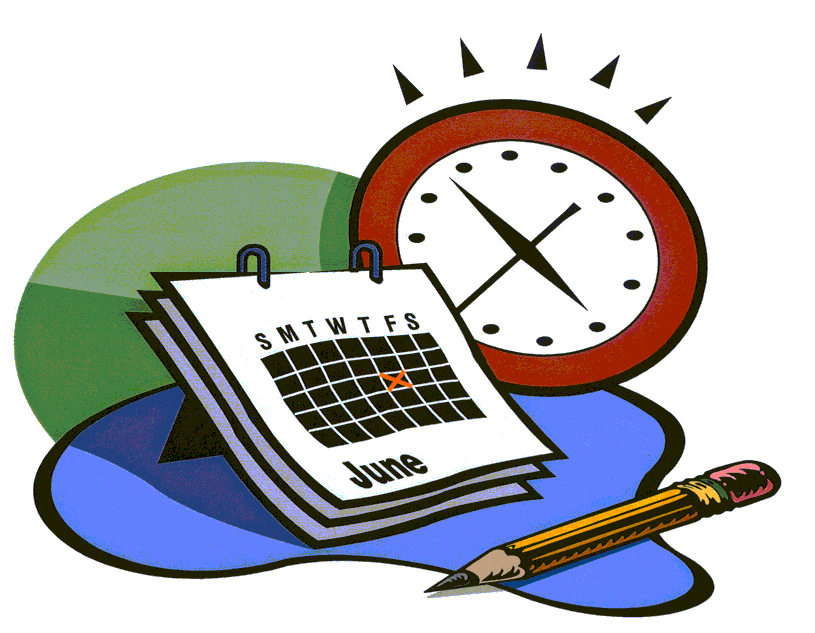 Schedule Information
“But Wait!!! I ….”
On Your Desk You Should Have a Copy of Your Schedule.
Please throw your old schedule copy away.  Many schedule changes have occurred and your schedule may have changed. Today You Must Follow Your Schedule exactly as written.
If you have a complete schedule, YOU MUST REPORT TO EVERY CLASS LISTED ON THE SCHEDULE.  You must NOT go to the Counseling Office, the Front Office, or anywhere except where the schedule card shows you are to report.
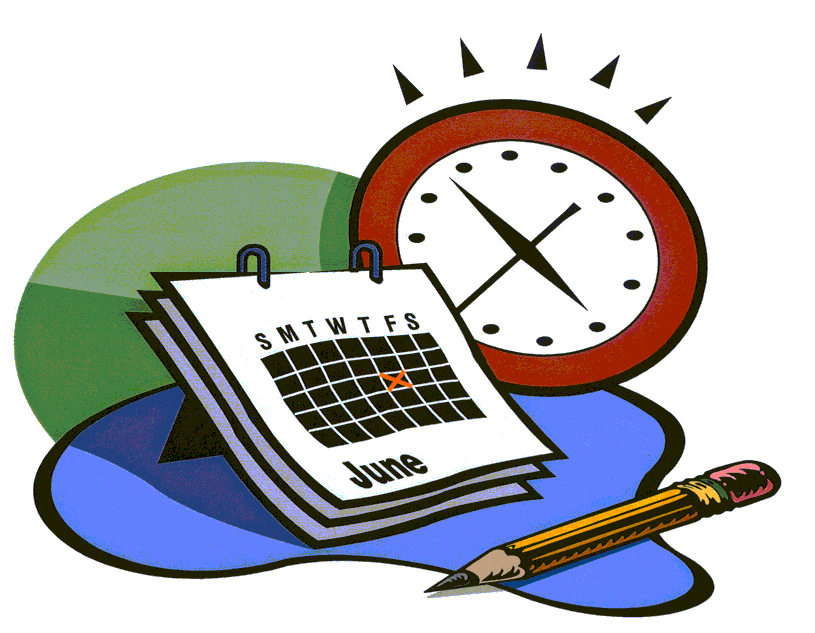 Schedule Information“I’m missing a class! There’s nothing there. For real!”
If you are missing a class/there is a hole in your schedule…
report to the Media Center DURING THAT SPECIFIC BLOCK FOR WHICH YOUR SCHEDULE HAS A HOLE, and check in with the adult who is there.
“I have a hole in my schedule second block. Can I go to the media center now?!?!?”
No. Go to First Block then report to the Media Center DURING THE SPECIFIC BLOCK (2nd Block) FOR WHICH YOUR SCHEDULE HAS A HOLE.
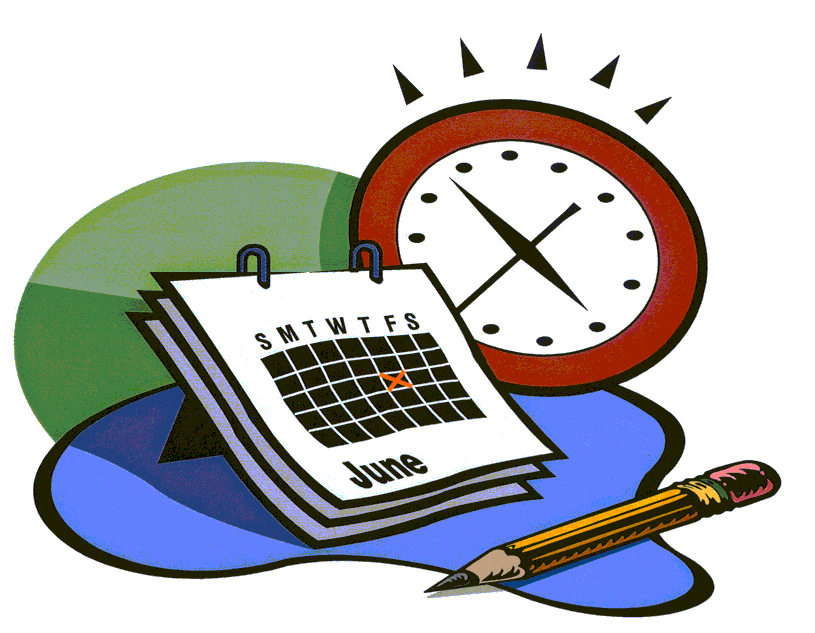 Schedule Information“I need to change my class!”
1. You Are In a Class You Already Passed
3. You have never taken a prerequisite for a course you are scheduled for (Ex. Scheduled for Spanish 2 yet never had Spanish 1).
Schedule changes should be dropped off by the Guidance office in your grade level box as soon as possible. There are only 3 situations where students should definitely ask for a schedule change:
2. You failed a prerequisite for a class you are taking (Ex. Failed CC Math 1 and scheduled to take CC Math 2).
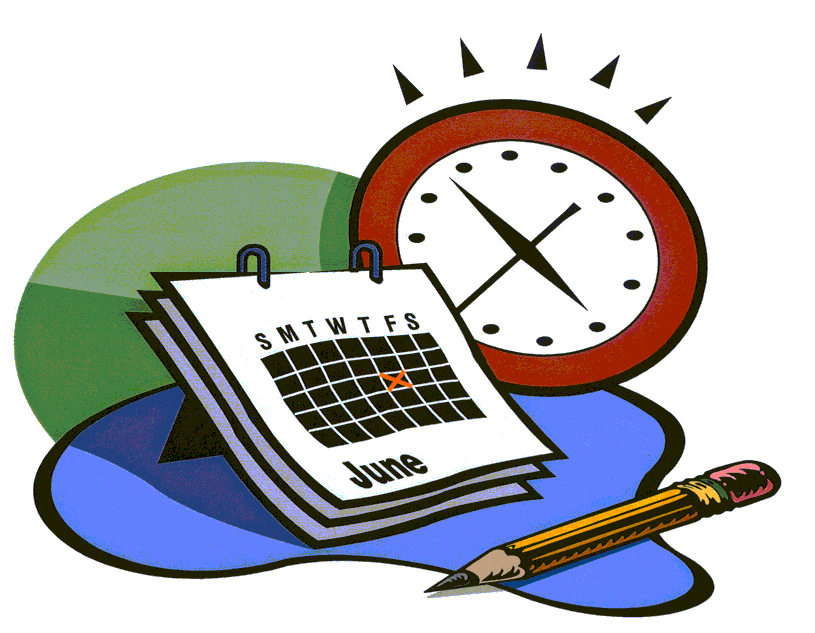 Schedule Information“None of those fit!!! I still want to change my class!”
If none of the previous situations apply, they can send in a letter signed by the guardian expressing what they want changed. Counselors will address these concerns as soon as possible, but it must take place after all current students have a full schedule and all new students have a complete schedule.
Due to very full classes and a limited amount of time to make changes, we cannot accommodate schedule requests that are simply “mind changes.”
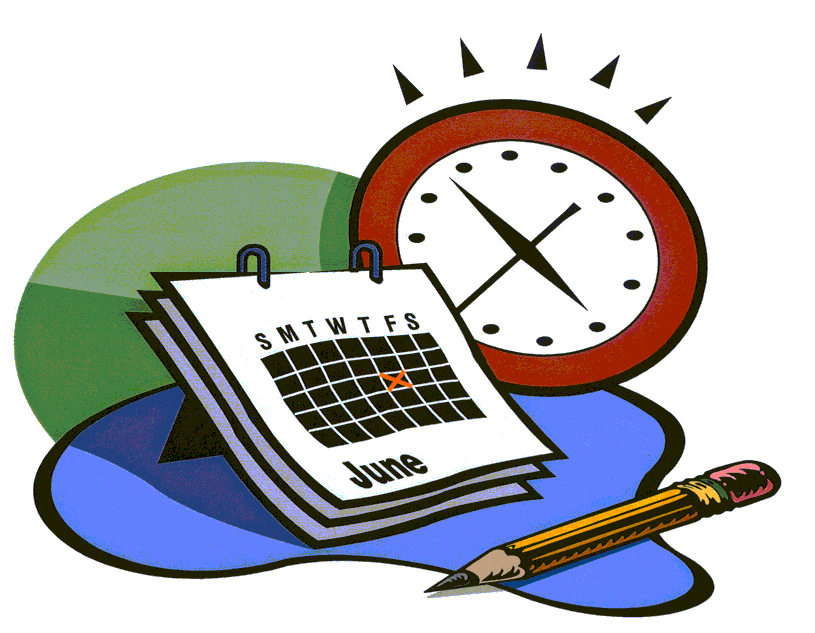 Schedule Information“I am supposed to take a class at Weaver Academy. What do I do?”
Students who have morning classes at Weaver Academy, will stay at Ragsdale on Monday but will go to Weaver Academy starting Tuesday. If a student has classes at Weaver Academy today, they will be staying in the Media Center
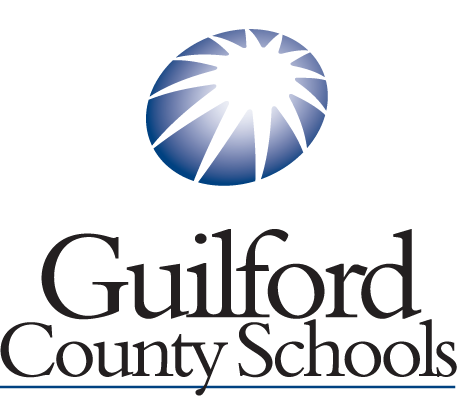 GCS HANDBOOK
Today you will be receiving copies of both the GCS and Ragsdale Student Handbooks
The GCS Handbook is under the copy of your schedule
I am passing out a sheet for you to sign confirming you received BOTH the RHS Handbook AND the GCS Handbook
Today in Homeroom and in your classes you will frequently hear teachers referencing both documents. You are accountable for the information within.
You should review the material in both the GCS handbook and RHS handbook with a parent tonight
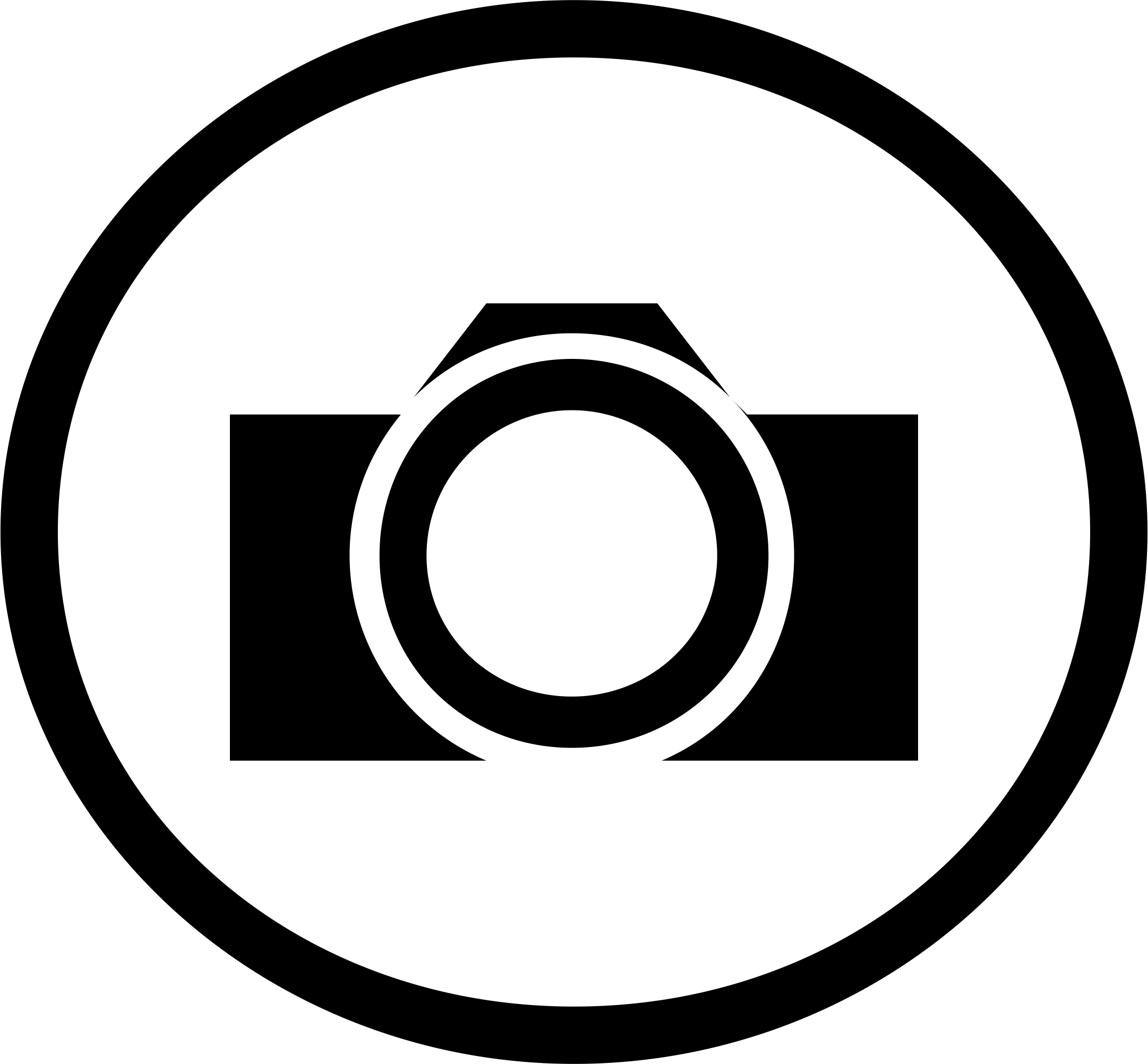 Photo Consent Form
Underneath the GCS Handbook is a parent consent form (Green Color Paper)
This form must be signed by a parent/guardian to allow or deny your picture to be used for GCS/RHS purposes
This form must be turned in tomorrow at the start of homeroom!
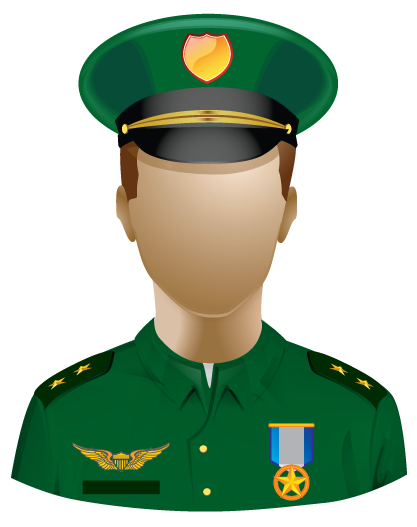 Military Consent Form
Underneath your photo consent form is a military info form (Blue Color Paper)
This form must be signed by a parent/guardian to document information to assist military families
This form must be turned in tomorrow at the start of homeroom!
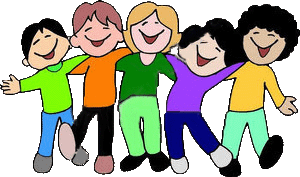 Pupil Data Form
Underneath your photo consent form is a Pupil Data form (Tan Color Paper)
This form must be signed by a parent/guardian to document information to ensure correct info is on file
This form must be turned in tomorrow at the start of homeroom!
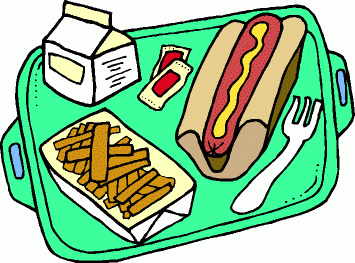 Free and Reduced Lunch Form
Underneath your Pupil Data form is a Free/Reduced Lunch form (Long Form with Purple)
This form must be signed by a parent/guardian to determine if you qualify for this program.
This form must be turned in tomorrow at the start of homeroom!
Announcements
Interested in joining Student Government as a class rep? Please see Mr. Moss ASAP in Room A216 to pick up a form. Forms are due by Tuesday Afternoon (TOMORROW). Elections will be held if necessary Thursday in Homeroom
Seniors wishing to submit designs or ideas for the Senior T-Shirt should see Ms. Honaker in Room A228.
Aerospace Science (AFJROTC)
Do you want to be a leader in your class and school?
Do you want skills that will help you to be successful in life?
Do you want to have fun while learning?
Do you want to make a difference in your school & community?

If you answered “yes” to any of the above questions, then: 
Go to the Guidance Office. 
Fill out a blue Schedule Change Request Form and request Aerospace Science (AFJROTC). 
Turn it into the Counseling Office no later than the end of the day on August 31.

It’s a great day to be a “Flying Tiger!”
Announcements – English Honors/AP Summer Work
Turning in your summer work:
If you are registered for Honors or AP English EITHER SEMESTER, you should turn in your summer work to your English teacher today. You can turn it in to them after school today. If you cannot find them, please turn it in to the front office and ask Mrs. LeCompte to place it in your teacher’s box. Do not turn it in to anyone else. Follow submission instructions in your summer work. There will be penalties for turning it in late.
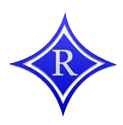 Ragsdale HANDBOOK
Today we will be going over the Ragsdale Student Handbook in detail.
We will pay particular attention to the following topics:
Dress Code
Absences
Tardy Policy
Before School/After School
Skipping/Out of Area 
Cell Phone Policy
Tiger Pride
Cafeteria Expectations
Promotion/Grading Scale
Media Center Info
Driver’s Ed Info
Parking Information
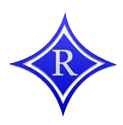 Dress Code Policy
The Ragsdale Dress Code is available in greater detail online at ragsdale.gcsnc.com CLICK HERE
Ragsdale’s dress code is relaxed – students can wear jeans/t-shirts. However limits exist:

Shorts/Skirts should fall at finger tip length
Students may not wear tank tops/spaghetti straps
Shirts should overlap pants (no bare midriffs)
Pants shouldn’t have holes & undergarments shouldn’t show. 
Athletic Wear/PJs should not be worn.
Students may not wear head wear (exceptions for religious head wear)
Students out of dress code will have ISS for the block. Students may return to class during the next block if they change into appropriate dress
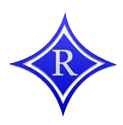 Absence/Attendance Policy
Your note should include:
Student full name
Date of absence
Reason for absence
Parent Signature
Parent phone number
Must be turned into attendance office upon morning arrival
If students have more than 3 absences in a class they must stay after with a teacher for 45 minutes to make up that class session.
When absent you should bring a note to attendance BEFORE school. 
Being in line does not mean you are excused to your first block
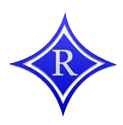 Before/After School Supervision
Students should be supervised before or after school
The doors open at 8:30. Breakfast is served from 8:30 to 8:45 and must  be eaten in the cafeteria

Students participating in after school activities/tutoring must have a ride available for pick up. More information on late buses will be provided later in the year
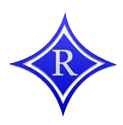 Need Academic Help?
Peer Tutoring occurs on Tuesdays
From 3:45 to 4:30

Peer Tutoring will begin on the Tuesday after Interims

Peer tutoring is free but students will need to provide transportation.
Late Buses may occur later in the semester.
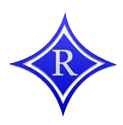 Skipping/Out of Area Procedure
Be where you are supposed to be.
If it’s class – be in class
If it’s lunch – be in the cafeteria

Student skipping will have two days of ISS

Students may not be in the halls during the first 15 minutes or last 15 minutes of class. 

Students out of area (no hall pass) will have administrator consequences
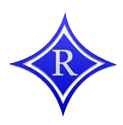 Cell Phone Policy
Cell phones may be used at lunch and during class transitions only
Cell phones should not be seen during class time
First Offense – Student may pick up device at the end of the day
Second Offense – Parent/Guardian may pick up at the end of the day
Third Offense – Device may be held for five school days

Refusal to turn over a phone results in a referral for insubordination
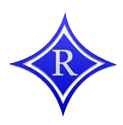 Tiger Pride
Cafeteria – pick up after yourself, wait in line, don’t cut in front of others
In the Hallways – Do not block or congregate, use commons areas to chat, be mindful of others
Public Displays of Affection – School is not the place
Generally do not mark or deface school property (hallways, books, etc.) – Leave the classroom better than you found it
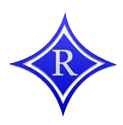 Cafeteria/Lunch Expectations
Students may not be off campus or out of area (in academic buildings/hallways) during lunch
Students must buy food in the serving area – When you are in the cafeteria you are not permitted to return to the lines
Outside food may not be delivered by parents/local businesses 
Students may eat in cafeteria or patio area

Students who throw food/leave trash behind will face disciplinary consequences
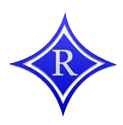 Promotion/Grading Scale
Ragsdale is on the ten point scale
Promotion Standards:

To be promoted to grade 10 = 6 credits
To be promoted to grade 10 = 13 credits
To be promoted to grade 12 = 20 credits
To graduate = 28 credits
A = 90-100
B=80-89
C=70-79
D=60-69
F=0-59
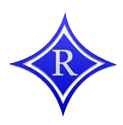 Media Center Information
Please be mindful when using the media center
The media center will be open before school from 8:30 – 8:45
Note – Wifi Access in the Media Center is limited
In order to be in the Media Center students must have a signed Media Pass.

Additionally there is a wifi hotspot in the media center
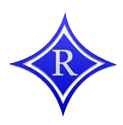 Driver’s Ed/License Information
Driver’s Ed Signup can be done online through ncdrivingschool.com (Registration is online)
In order to be eligible student must be 14.5 and sign up online. Students are responsible for transportation.

To obtain a permit students must be 15 and pass 3 out of their four classes.
Students who fail to pass 3 out of 4 class OR dropout will have license revoked
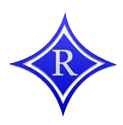 Parking Lot Policy
Parking Passes cost $30
You must register before the start of school and by the 11th day of school
Parking pass must be properly displayed
The privilege to park can be revoked (ex. Violate rules, excessive tardies, endanger others)
Your car will be towed if you park illegally or in inappropriate areas
BUS Video
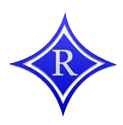 True/False - Expectations
“During lunch I can sit in the front office.”
FALSE
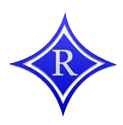 True/False - Expectations
“I can miss 5 classes and not have to make up time”
FALSE
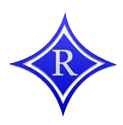 True/False - Expectations
“I don’t need a parking pass to park on campus”
FALSE
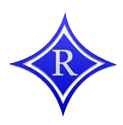 True/False - Expectations
“I only have to listen to my assigned teachers.”
FALSE
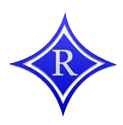 True/False - Expectations
“We can use phones anytime during the day.”
FALSE
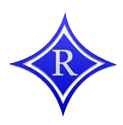 True/False - Expectations
“I can turn in my notes to Mr. Pollock in attendance any time.”
FALSE
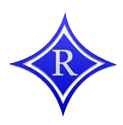 True/False - Expectations
“I can eat lunch on the cafeteria patio.”
TRUE
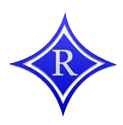 True/False - Expectations
“Failure to make up time after 3 absences - (45 minutes) per missed class session – results in my grade being lowered to a F (59) for the nine weeks.”
TRUE
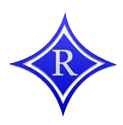 True/False - Expectations
“If I missed 6 full days of school – I only have to make up three 45 minute sessions.”
FALSE
You must make up time for each missed class session – 3 days over allowed 3 absences X 4 = 
12 make up sessions (YIKES!)
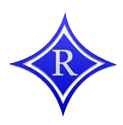 True/False - Expectations
“I can wear a t-shirt as long as it doesn’t have inappropriate material.”
TRUE
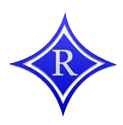 True/False - Expectations
“I can wear jeans with no holes.”
TRUE
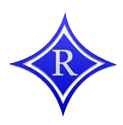 True/False - Expectations
“The media center is open in the mornings.”
TRUE
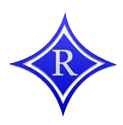 True/False - Expectations
“If I am absent, I need to turn in a note in the morning to attendance when I return.”
TRUE
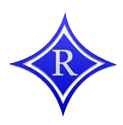 True/False - Expectations
“This year we will have hall sweeps.”
TRUE